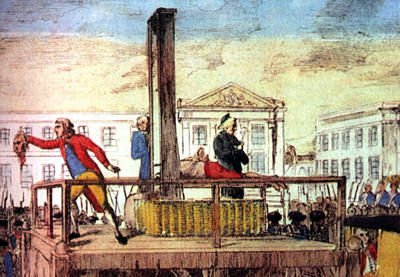 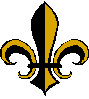 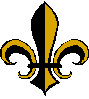 It is not so good to be king anymore…
It was the best of times, it was the worst of times,  it was the age of wisdom, it was the age of foolishness, it was the epoch of belief, it was the epoch of incredulity…
                         -- Charles Dickens                  A Tale of Two Cities
Europe on the Eve of theFrench Revolution
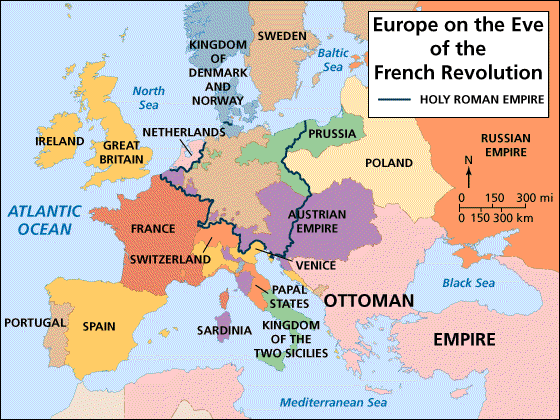 Causes of the French Revolution
Debt
Weak King
Social Structure
The Enlightenment and American Revolution
Hunger
Debt
Louis XIV- Wars and Versailles
American Revolution
Royal spending- Louis XVI and Marie Antoinette
The French Urban Poor
The French Monarchy:1774 - 1793
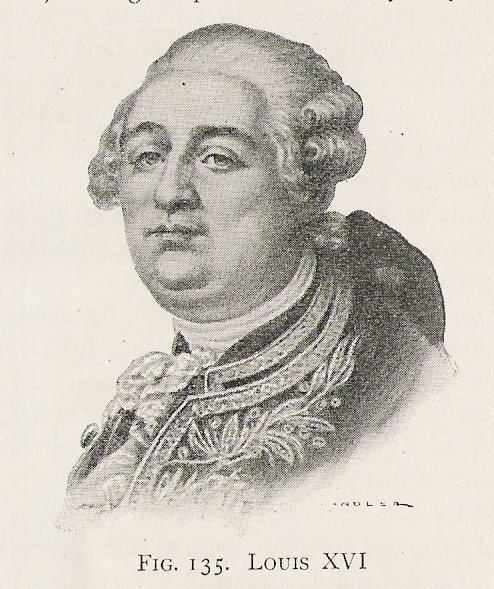 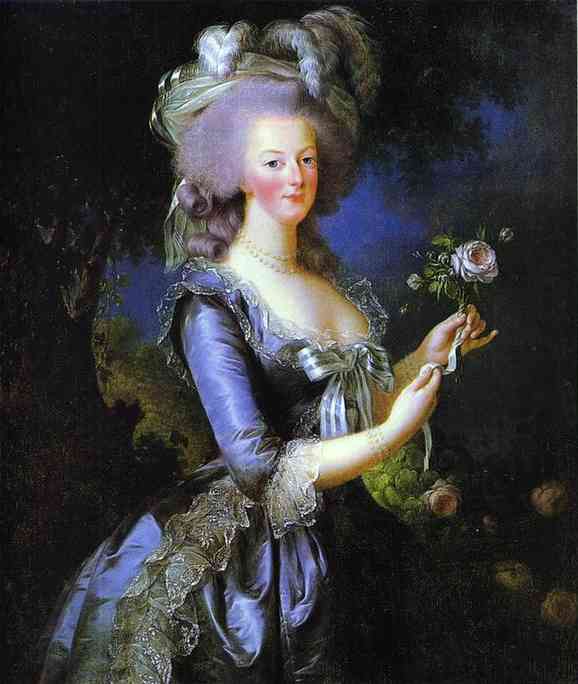 Marie Antoinette & Louis XVI
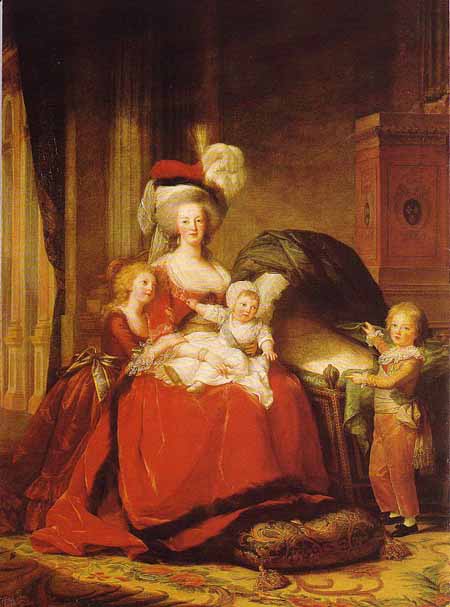 Marie Antoinette and the Royal Children
Marie Antoinette’s“Peasant Cottage”
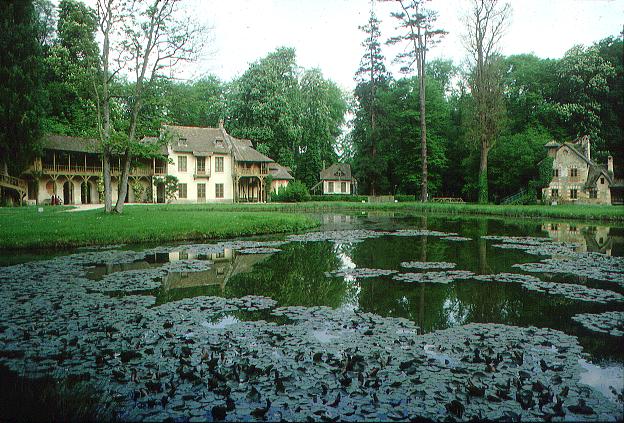 Marie Antoinette’s“Peasant Cottage”
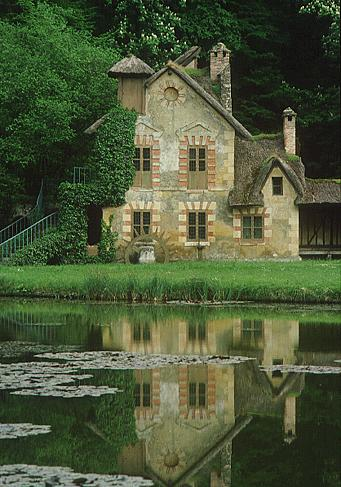 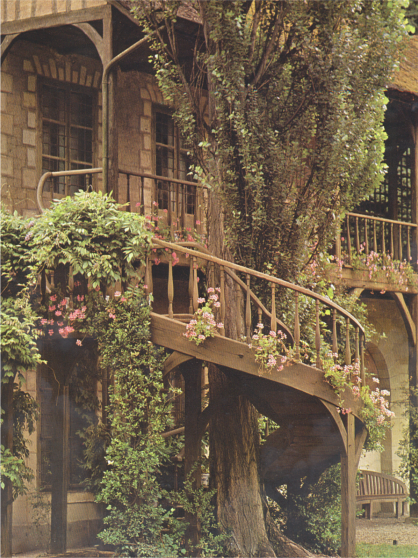 The Necklace Scandal
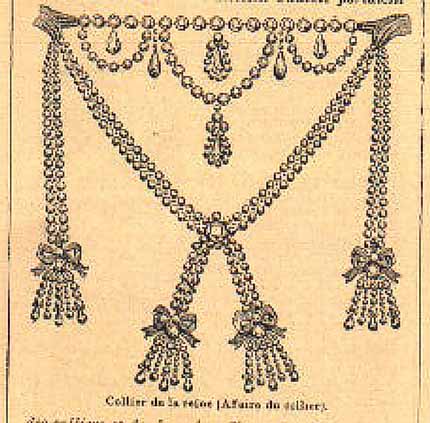 1,600,000 livres[$100 million today]
Cardinal Louis René Édouard de Rohan
The Countess de LaMotte
Enlightenment and Revolution
The Philosophes were mainly French or living in France
Locke, Montesquieu, Voltaire, Rousseau
American Revolution- Liberty, Brotherhood, Equality
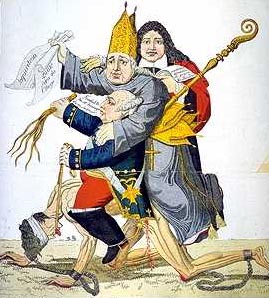 Emmanuel Joseph Sieyes
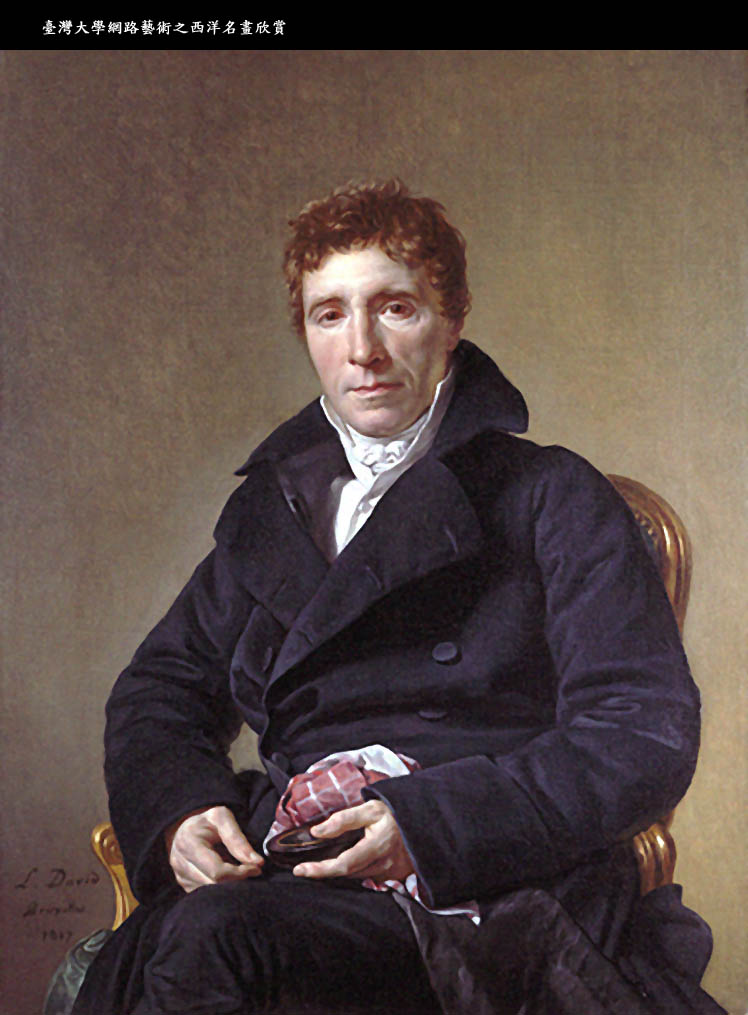 1st  What is the Third     Estate?  Everything!
2nd  What has it been       heretofore in the        political order?         Nothing!
3rd  What does it demand?       To become something       therein!
Abbé Sieyès1748-1836
Convening the Estates General May, 1789
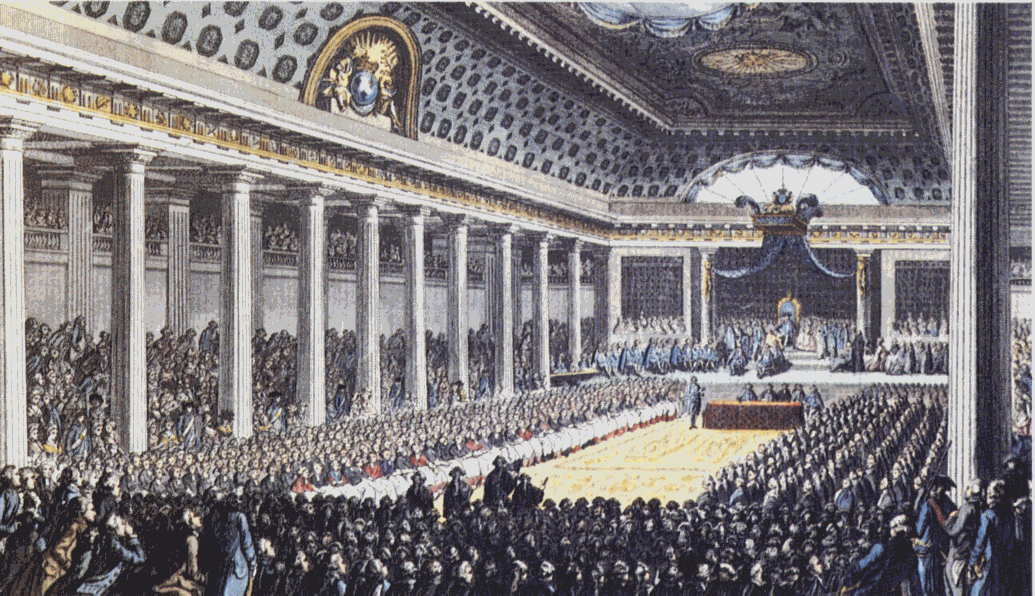 “The Third Estate Awakens”
The commoners finally presented their credentials not as delegates of the Third Estate, but as “representatives of the nation.”
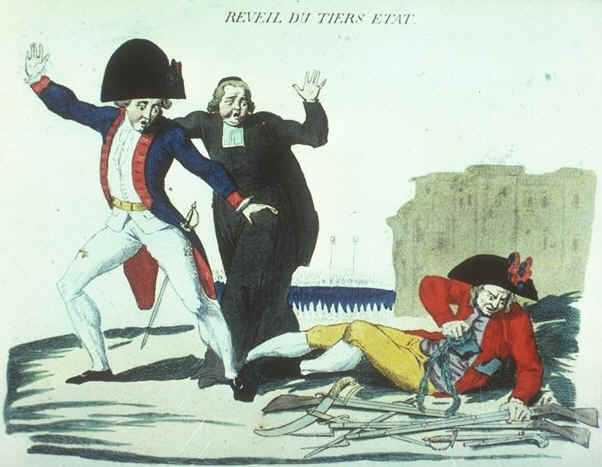 They proclaimed themselves the “National Assembly” of France.
“The Tennis Court Oath”by Jacques Louis David
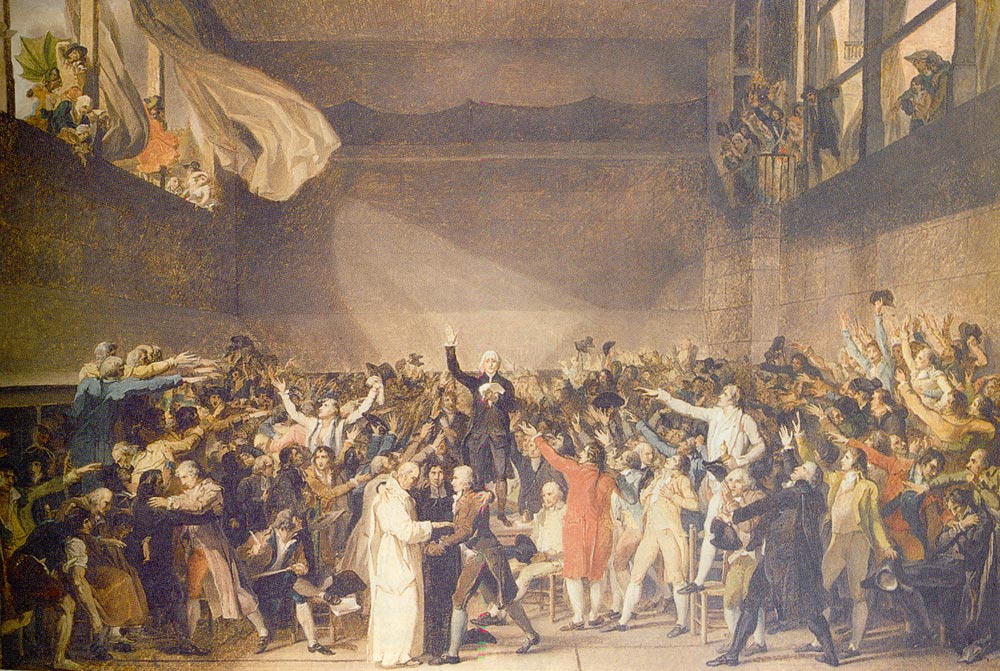 June 20, 1789
Storming the Bastille, July 14, 1789
A rumor that the king was planning a military coup against the National Assembly.
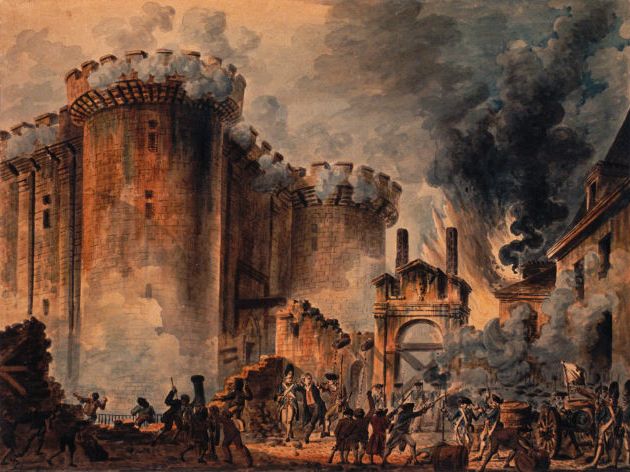 18 died.
73 wounded.
7 guards killed.
It held 7 prisoners [5 ordinary criminals & 2 madmen].
The Great Fear:  Peasant Revolt(July 20, 1789)
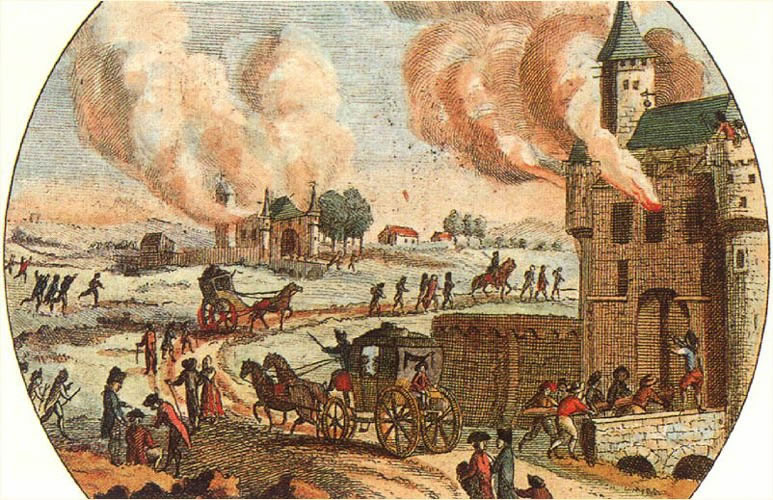 Night Session of August 4, 1789
Before the night was over:
The feudal regime in France had been abolished.
All Frenchmen were, at least in principle, subject to the same laws and the same taxes and eligible for the same offices.
Equality
National Constituent Assembly1789 - 1791
Egalité!
Liberté!
Fraternité!
August DecreesAugust 4-11, 1789
(A renunciation of aristocratic privileges!)
BUT . . . . .
Feudal dues were not renounced outright [this had been too strong a threat to the principle of private property!]
Peasants would compensate their landlords through a series of direct payments for obligations from which they had supposedly been freed.
Therefore, the National Assembly made revolutionary gestures, but remained essentially moderate.
Their Goal
Safeguard the right of private property!!
The Declaration of the Rights of Man and of the Citizen
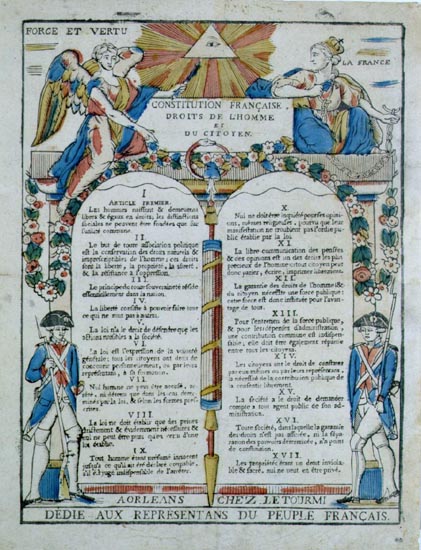 August 26, 1789
Liberty!
Property!
Resistance to oppression!
Thomas Jefferson was in Paris at this time.
Olympe de Gouges (1745-1793)
Women played a vital role in the Revolution.
But, The Declaration of the Rights of Man did NOT extend the rights and protections of citizenship to women.
Declaration of the Rights of Womanand of the Citizen (1791)
The Tricolor (1789)
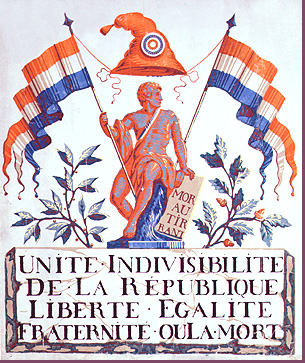 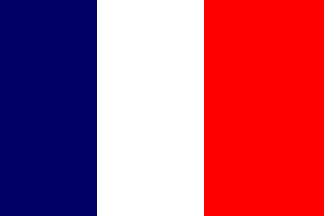 The WHITE of the Bourbons + the RED & BLUE of Paris.
Citizen!
The “Liberty Cap”:  Bonne Rouge
March of the Women,October 5-6, 1789
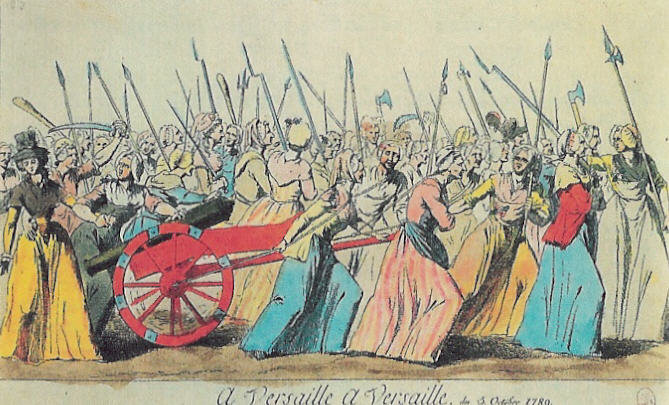 We want the baker, the baker’s wife and the baker’s boy!
The “October Days” (1789)
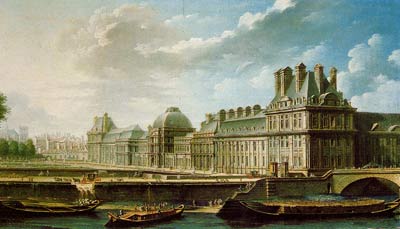 The king was thought to be surrounded by evil advisors at Versailles so he was forced to move to Paris and reside at the Tuileries Palace.
The Church
And the Revolution
How to Finance the New Govt.?1.  Confiscate Church Lands (1790)
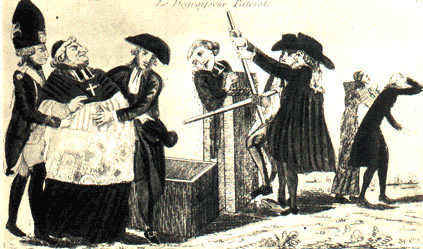 One of the most controversial decisions of the entire revolutionary period.
The Civil Constitution of the Clergy
Government run Churches.
The church was reorganized:
Parish priests  elected by the district assemblies.
Bishops  named by the department assemblies.
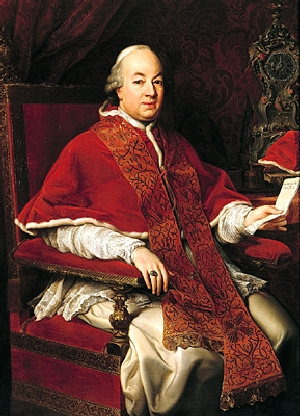 Pope Pius VI[1775-1799]
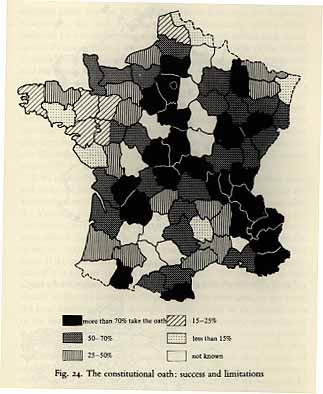 July 12,1790
Juryingvs.Non-Jurying[refractory]Clergy
The oath of allegiance permanently divided the Catholic population
2.  Print Assignats
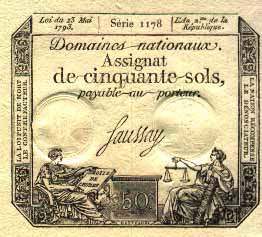 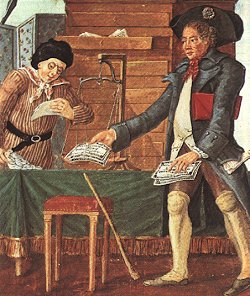 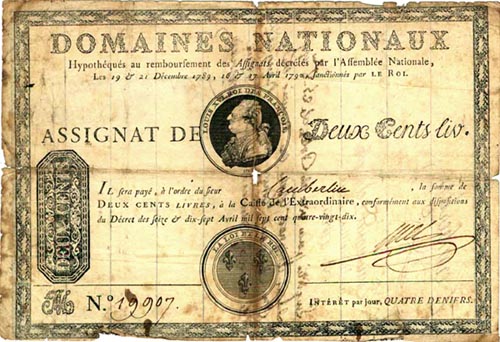 Issued by the National Constituent Assembly.
Interest-bearing notes which had the church lands as security.
Depreciation of the Assignat
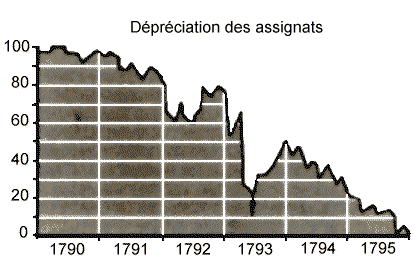 Whoever acquired them were entitled to certain privileges in the purchase of church land.
The state would retire the notes as the land was sold.
They began circulating as paper currency.
Government printed more  INFLATION [they lost 99% of their value ultimately].
Therefore, future governments paid off their creditors with cheap money.
Louis XVI “Accepts” the Constitution & the National Assembly. 1791
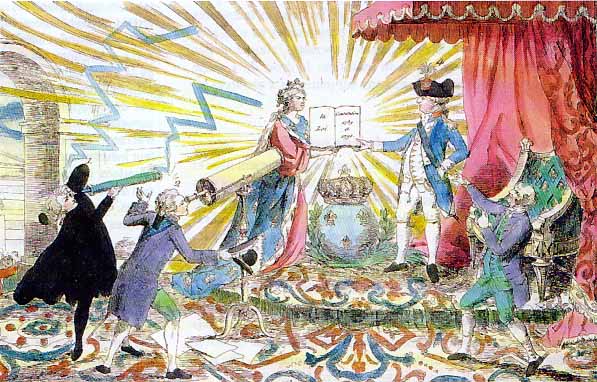 The French Constitution of 1791:
A Bourgeois Government
The king got the “suspensive” veto [which prevented the passage of laws for 4 years].
He could not pass laws.
His ministers were responsible for their own actions.
A permanent, elected, single chamber National Assembly.
Had the power to grant taxation.
An independent judiciary.
The French Constitution of 1791:
A Bourgeois Government
“Active” Citizen [who pays taxes amounting to 3 days labor] could vote vs. “Passive” Citizen.
1/3 of adult males were denied the franchise.
Domestic servants were also excluded.
A newly elected LEGISLATIVE ASSEMBLY.
GOAL  Make sure that the country was not turned over to the mob!
Legislative Assembly
Jacobins 
Radicals- Sans Culottes- The Mountain- the Left 
Moderate
Conservatives- Girondists - Right
The Political Spectrum
TODAY:
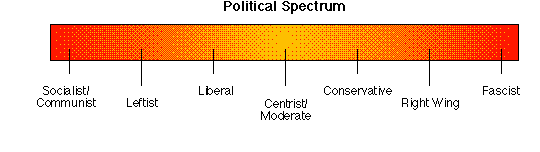 1790s:
The Plain(swing votes)
Montagnards(“The Mountain”)
Girondists
Monarchíen(Royalists)
Jacobins
The Jacobins
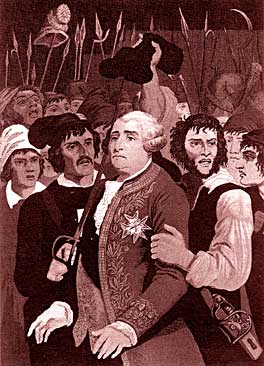 Jacobin Meeting House
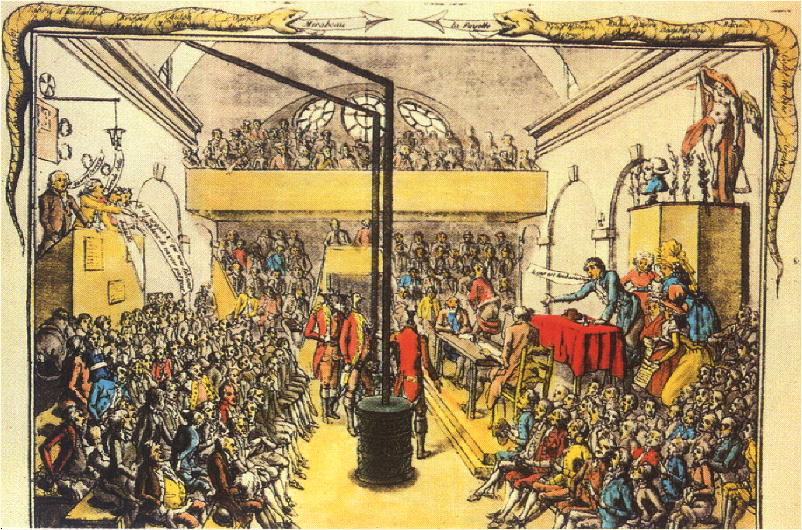 They held their meetings in the library of a former Jacobin monastery in Paris.
Started as a debating society.
Membership mostly middle class.
Created a vast network of clubs.
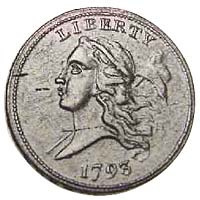 The Sans-Culottes:The Parisian Working Class
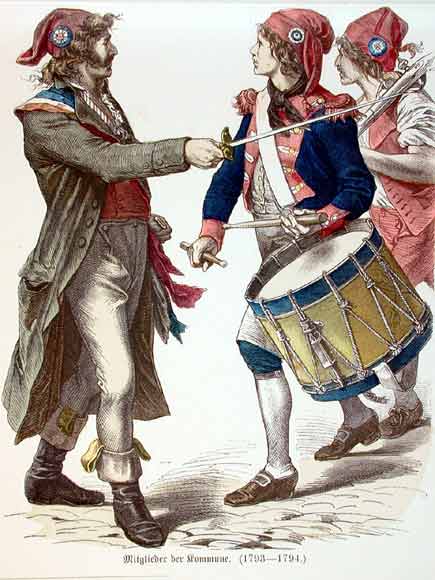 Small shopkeepers.
Tradesmen.
Artisans.
They shared many of the ideals of their middle class representatives in government!
Sans Culottes
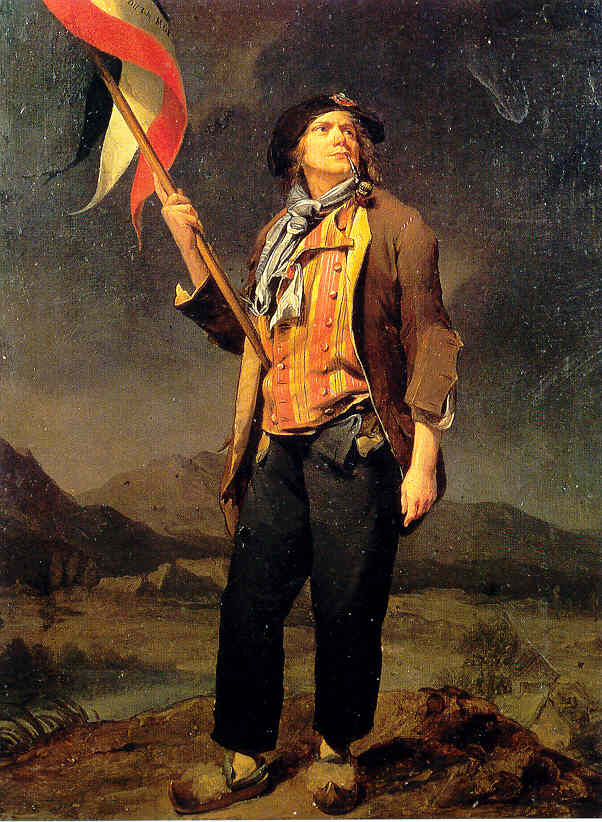 83 Revolutionary Departments
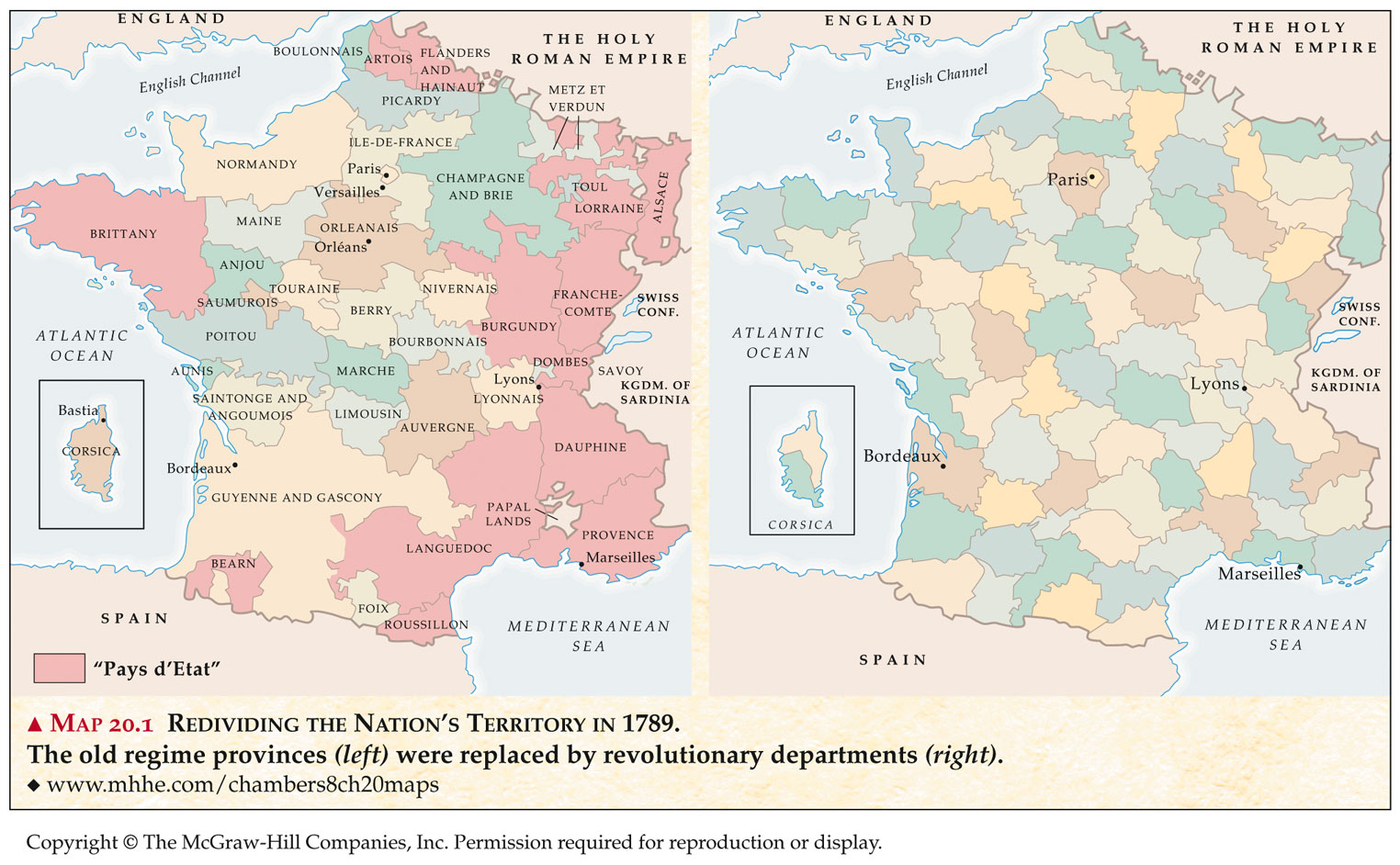 February 26, 1790
The Royal Family Attempts to Flee
June, 1791
Helped by the Swedish Count Hans Axel von Fusen [Marie Antoinette’s lover].
Headed toward the Luxembourgborder.
The King wasrecognized atVarennes, nearthe border
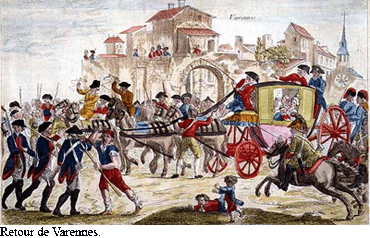 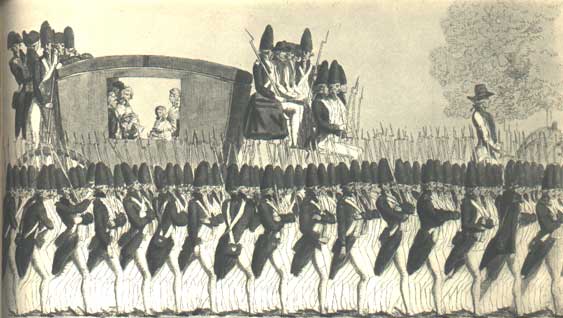 Foreign Involvement
Declaration of Pillnitz
Europe’s Attitude
Sir Edmund Burke (1790):Reflections on the Revolution in France
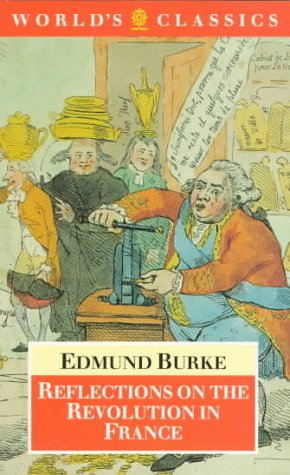 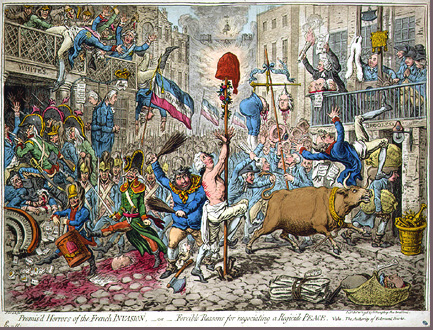 The conservative response to the French Revolution
The First Coalition &The Brunswick Manifesto(August 3, 1792)
Duke of Brunswick if the Royal Family is harmed,                                  Paris will be leveled!!
1792-1797
FRANCE
AUSTRIAPRUSSIABRITAINSPAINPIEDMONT
This military crisis undermined the new Legislative Assembly.
French Soldiers
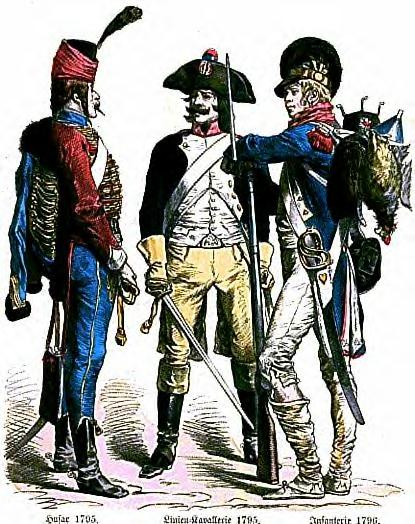 The French armies were ill-prepared for the conflict.
½ of the officer corps had emigrated.
Many men disserted.
New recruits were enthusiastic, butill-trained.
French troops often broke ranks and fled in disorder.
French Expansion: 1791-1799
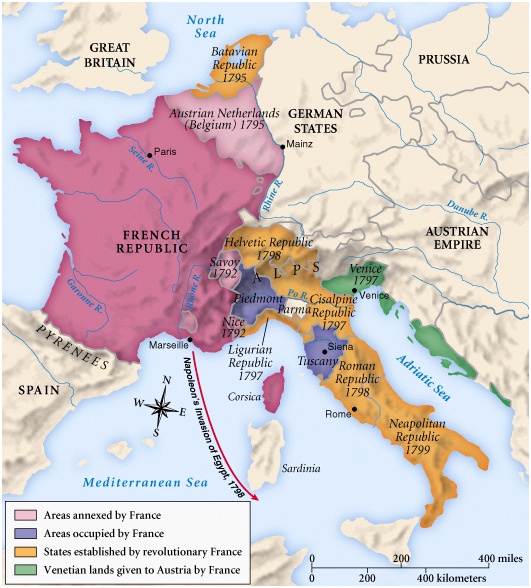